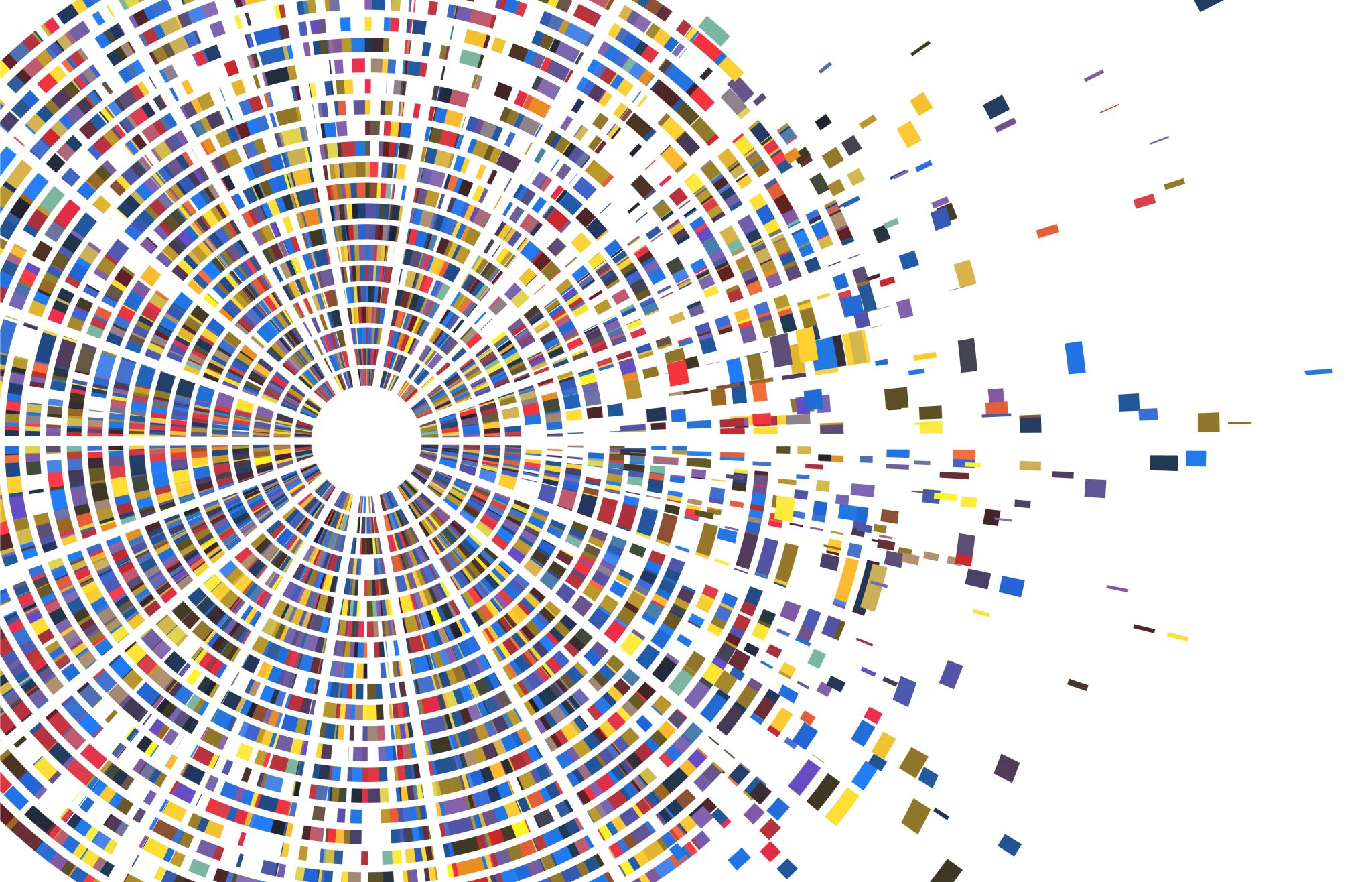 ELC Advanced
Prepositions 
Spring 2020
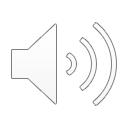 [Speaker Notes: Hello everyone! I hope you are doing well and that this  temproary means of doing class is still helpful to you all.]
Let’s learn
Three Types of Prepositions
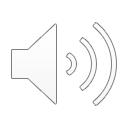 [Speaker Notes: Today, we will be reviewing prepositions. We have discussed them in class before, but this review will hopefully clear up any questions you may have about the use of the prepositions at, on, and in.]
Preposition of time
Specific Times:
For days and dates:
For long periods:
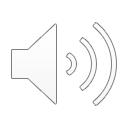 Preposition of time
Specific Times:
Examples: 
	We had dinner at 4pm. 
	At breakfast, Jim was very upset that his waffles were burnt. 
	We can discuss your raise at the end of the month. 
	Julie is always smiling at Christmas time.
For days and dates:
For long periods:
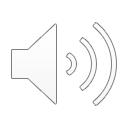 Preposition of time
Specific Times:
For days and dates:
For long periods:
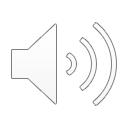 Preposition of time
Specific Times:
For days and dates:
Examples: 
	I only eat Tacos on Tuesday. 
	I never trust people on April 1st because it is April Fools Day.
	Life is too short to not celebrate on the weekend.
For long periods:
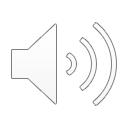 Preposition of time
Specific Times:
For days and dates:
For long periods:
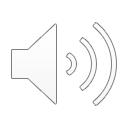 Preposition of time
Specific Times:
Examples: 
	I worked my first job as a lifeguard in 2016. 
	Schools let students out in the summer. 
	Sam filed those reports back in September.
For days and dates:
For long periods:
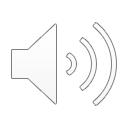 Special case:
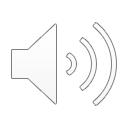 Prepositions of place
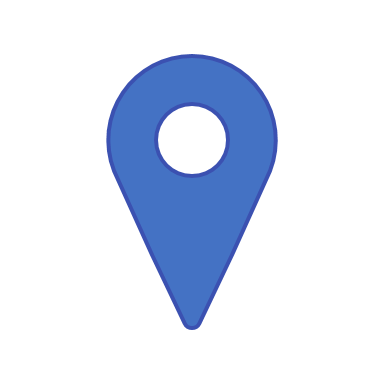 At (a point)   	IN	(an enclosed space)		oN (a surface)
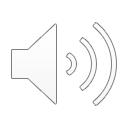 At(a point)
Jane is waiting for you at the bus stop.
The shop is at the end of the street.
My plane stopped at Dubai and Hanoi and arrived in Bangkok two hours late.
When will you arrive at the office?
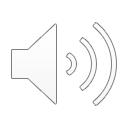 IN (an enclosed surface)
Do you work in an office?
I have a meeting in New York.
Do you live in Japan?
Jupiter is in the Solar System.
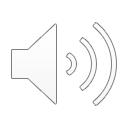 ON (a surface)
The author's name is on the cover of the book.
There are no prices on this menu.
You are standing on my foot.
There was a "no smoking" sign on the wall.
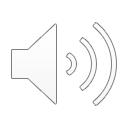 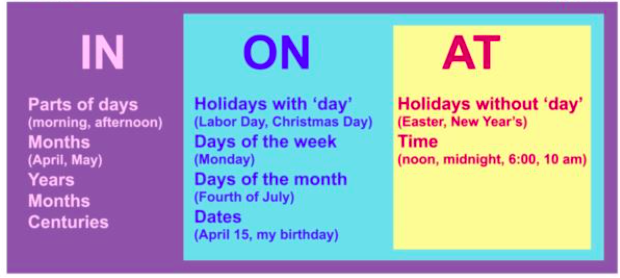 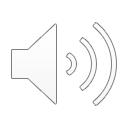